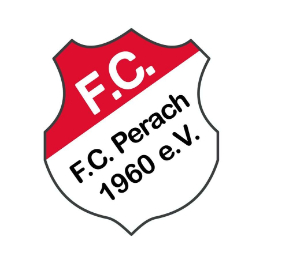 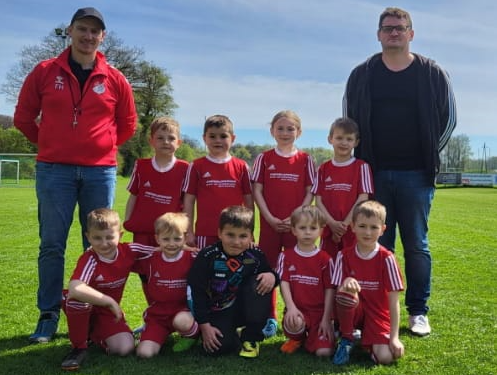 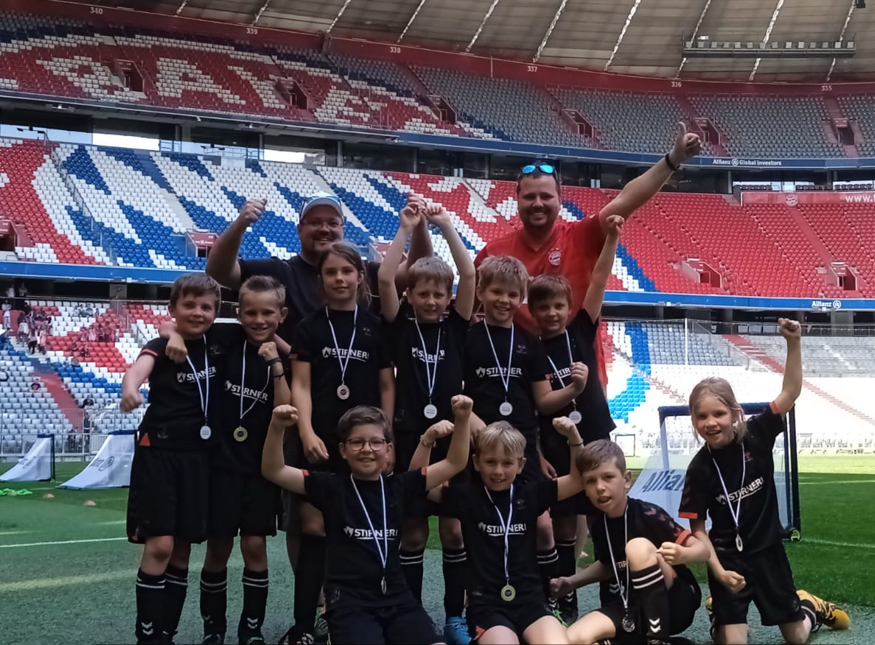 Einladung zur Jahreshauptversammlung

Am Montag, den 06. November, 
um 19:00 Uhr, im Sportheim Perach
Turntiger
F-Jugend
G-Jugend
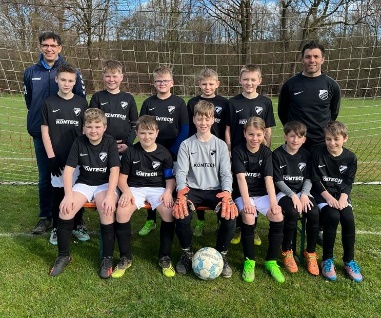 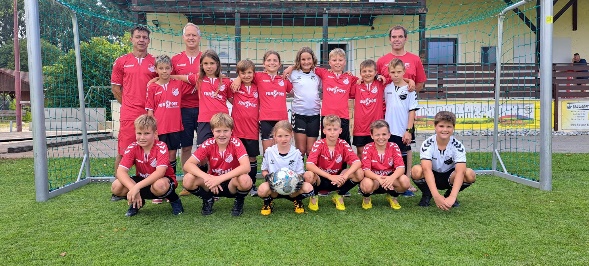 Tischtennisjugend“
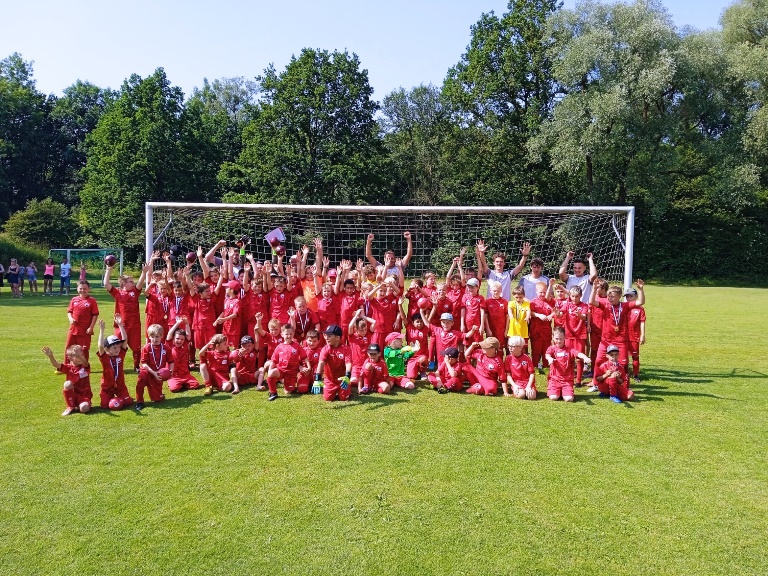 E-Jugend
D2-Jugend
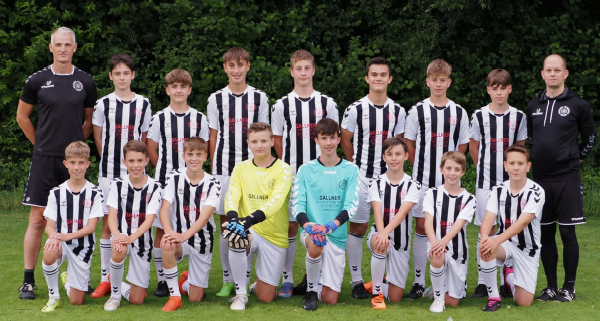 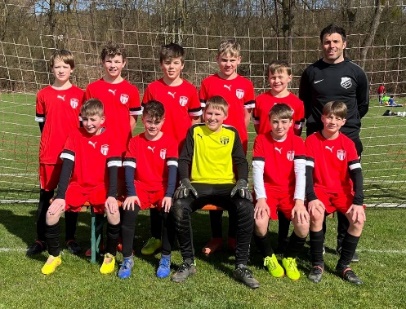 Tennisjugend
D1-Jugend
C-Jugend
Fußballcamp
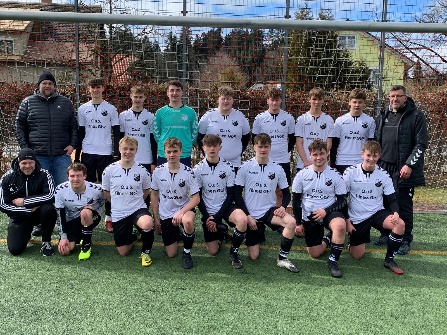 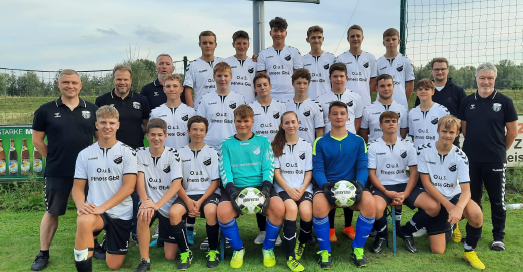 Stockschützen Damen
Unser FC-Perach, unsere Zukunft!
Wer, wenn nicht wir? 
Wann, wenn nicht jetzt?
Stockschützen Jugend
Tanzgruppe „Tanzperlen“
B-Jugend
A-Jugend
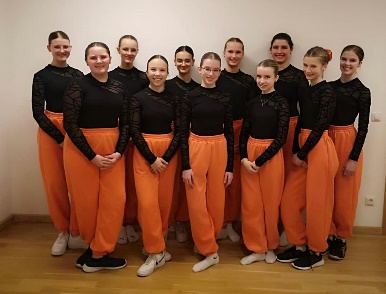 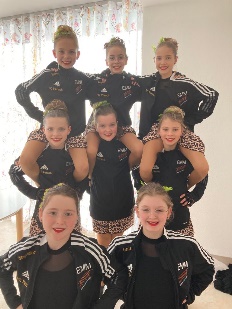 Tagesordnung

Begrüßung
Tagesordnung
Totengedenken
Bericht Kassier
Bericht Kassenprüfer
Bericht 1. Vorsitzender
Entlastung Vorstand und Kassier
Grußwort des Bürgermeisters
Neuwahlen 
Wünsche und Anträge
Gemeinsames Abendessen


Wir bitten um vorherige Anmeldung bzgl. dem Abendessen, um besser planen zu können. Anmeldung bei Robert Stubenvoll per WhatsApp an 0160/94516355, per 
Telefon unter 08670/281 oder E-Mail an robert_stubenvoll@web.de
Vielen Dank bereits im Voraus.

Auf Euer Kommen freut sich die Vorstandschaft des FC Perach's!

Robert Stubenvoll
1. Vorsitzender
Black Cherries
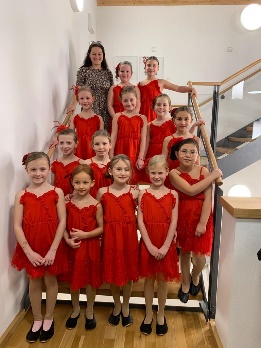 Tanzperlen
B-Jugend – Meister der Gruppe
D2-Jugend
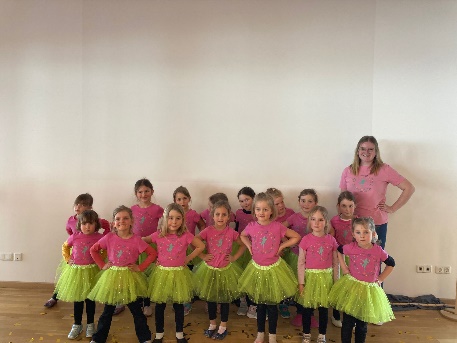 Mini-Schnackis
Schnackis
F-Jugend
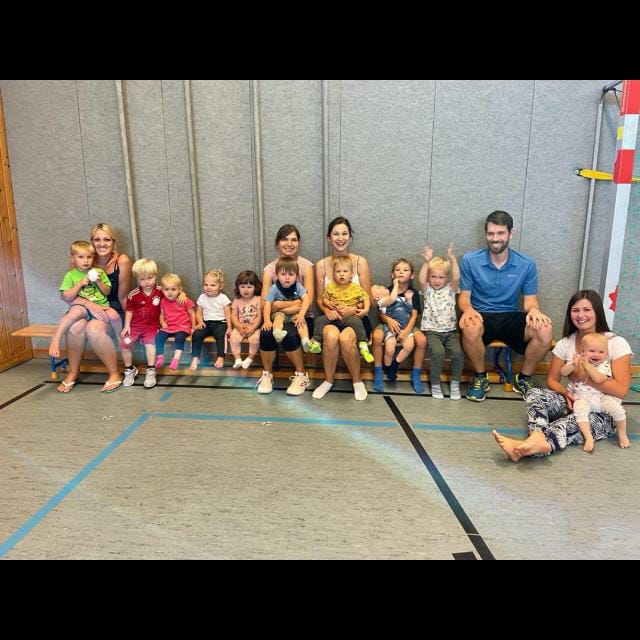 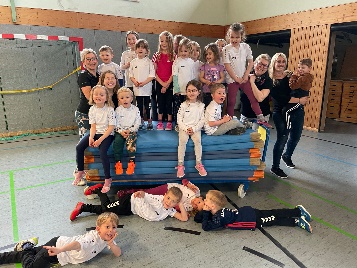 D1-Jugend, 
Meister der Kreisklasse
Eltern-Kind-Turnen
Turntiger
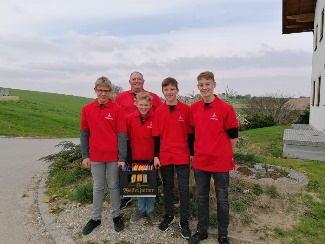 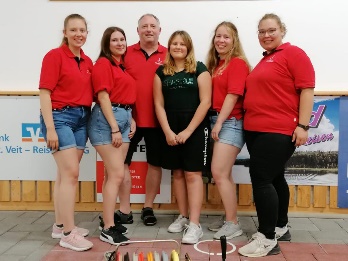 G-Jugend
Stockschützen Mädls
Stockschützen Jungs
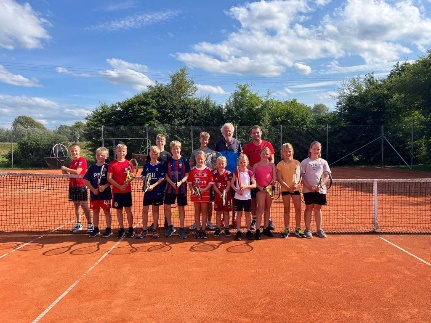 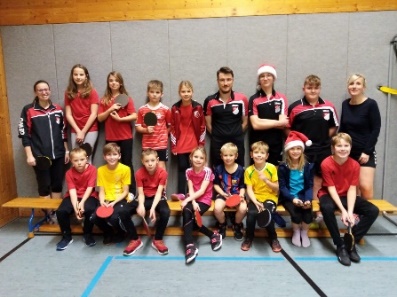 C-Jugend
Tischtennisjugend“
Tennis Jugend
Tischtennis Jugend